Методическое объединение учителей английского языка гимназии № 652
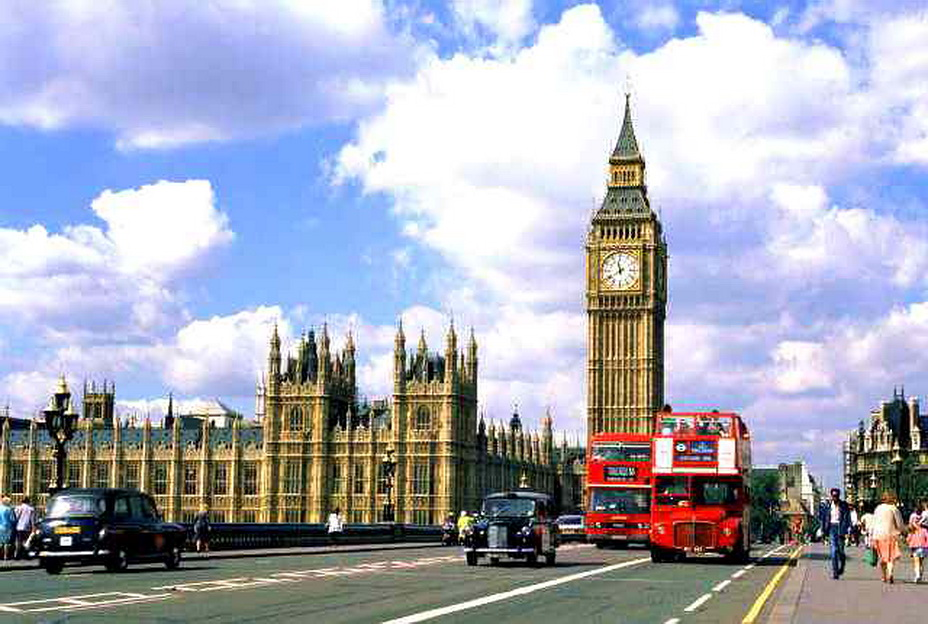 Наши учителя
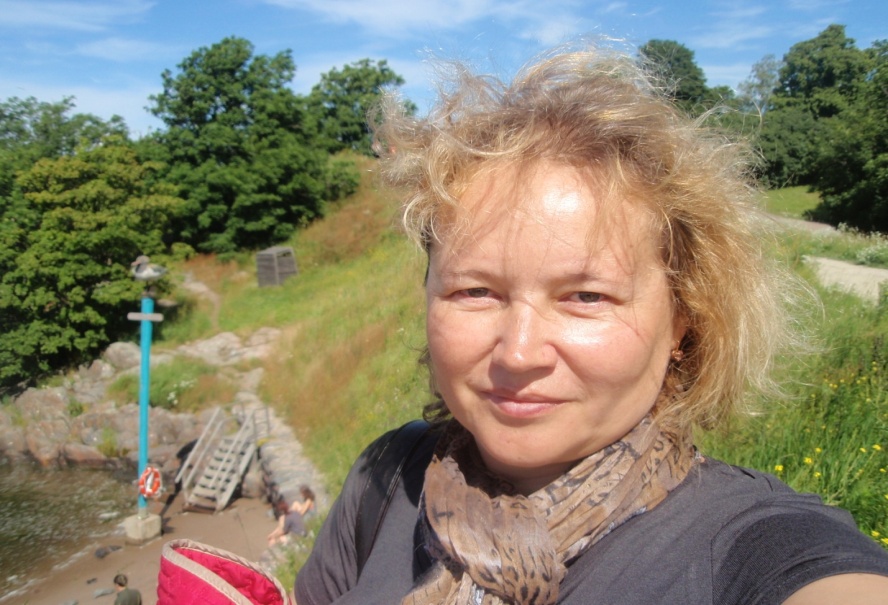 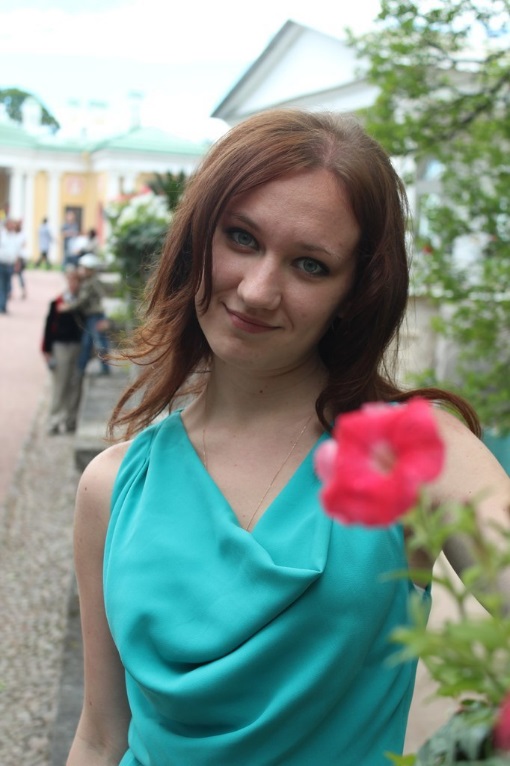 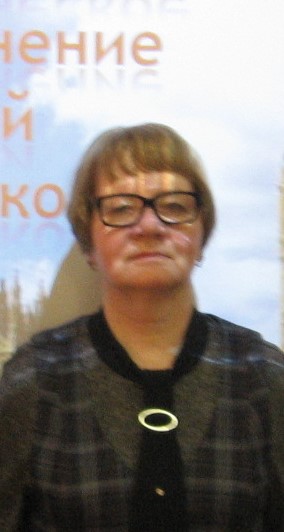 ВИЗИТНАЯ КАРТОЧКА МЕТОДИЧЕСКОГО ОБЪЕДИНЕНИЯУЧИТЕЛЕЙ АНГЛИЙСКОГО ЯЗЫКА2014/2015 учебный год
Кредо  нашей работы:
«Каждому уроку отличную подготовку +
современные технологии +
активные методы и приёмы = 
высокое качество!».
Методическая тема МО :  


Развитие профессиональной компетентности педагогов для повышения качества образовательного результата в ОУ в условиях внедрения ФГОС.
В 2014-2015 учебном году перед методическим объединением учителей английского языка были поставлены следующие цели и задачи:
 
Цель методической работы:
- формирование у обучающихся комплекса различных компетенций (языковой, речевой, социокультурной, учебно-познавательной и компенсаторной)
- развитие их творческого потенциала и, в конечном счете, - повышение эффективности и качества педагогического процесса;
- непрерывное совершенствование уровня педагогического мастерства преподавателей, их эрудиции и компетентности в области учебного предмета и методики его преподавания;
- оказание действенной помощи молодым учителям в улучшении организации образовательного процесса, в обобщении и внедрении передового педагогического опыта, повышении педагогической квалификации педагогов.
Задачи методической работы:
Повышать эффективность проводимых уроков. 
Постепенно модернизировать содержание методической работы:
·       разнообразить формы методической работы;
·       активизировать работу учителей над темами самообразования;
·       продолжить работу по формированию у учителей навыков анализа и самоанализа уроков.
3. Разработать план методической работы, обеспечивающей сопровождение введения ФГОС.
4. Создать банк срезовых и контрольных работ в АИС «Знак».
Результаты учебной деятельности за III четверть:
РЕЗУЛЬТАТЫ ПРОВЕДЕНИЯ ВСЕРОССИЙСКОЙ ОЛИМПИАДЫ ПО АНГЛИЙСКОМУ ЯЗЫКУ 2014-2015 гимназии № 652
В 2014/2015 учебном году уч-ся 5-11 классов приняли участие во Всероссийской олимпиаде по английскому языку.
5-11 классы – школьный этап
7-8 классы – районный этап
9-11 – региональный и заключительный этапы 
Вот наши результаты:
Соллертинская Дарья  11 класс – победитель районного , призер регионального и участник 
Заключительного этапа ВСЕРОССИЙСКОЙ ОЛИМПИАДЫ ПО АНГЛИЙСКОМУ ЯЗЫКУ
Учитель: Комарова И.Г.
Тимошенко Екатерина 9б класс – победитель 1 этапа районного тура
Учитель: Печенкина И.А.
Телегина Диана 8в – призер районного тура
Учитель: Мошкалева И.А.
Крылова Варвара 7б - призер районного тура
Учитель: Комарова И.Г.
Результаты игрового конкурса « british bulldog»
Всего приняли участие 84 учащихся 3-11 классов.
1 место в районе:
Шохина Юлия 6б
2 место в районе:
Соллертинская Дарья 11
4 место в районе:
Гурина Лада 9а
5 место в районе:
Журавлев Сергей 6б
6 место в районе:
Михайлова Полина 9а
Результаты 2013-2014 года
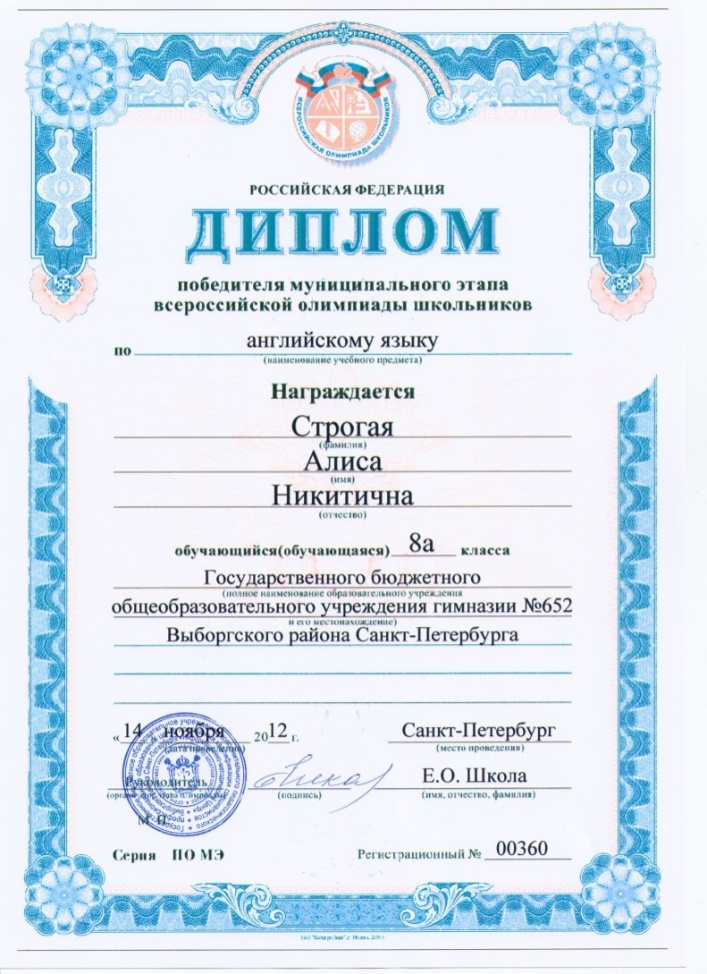 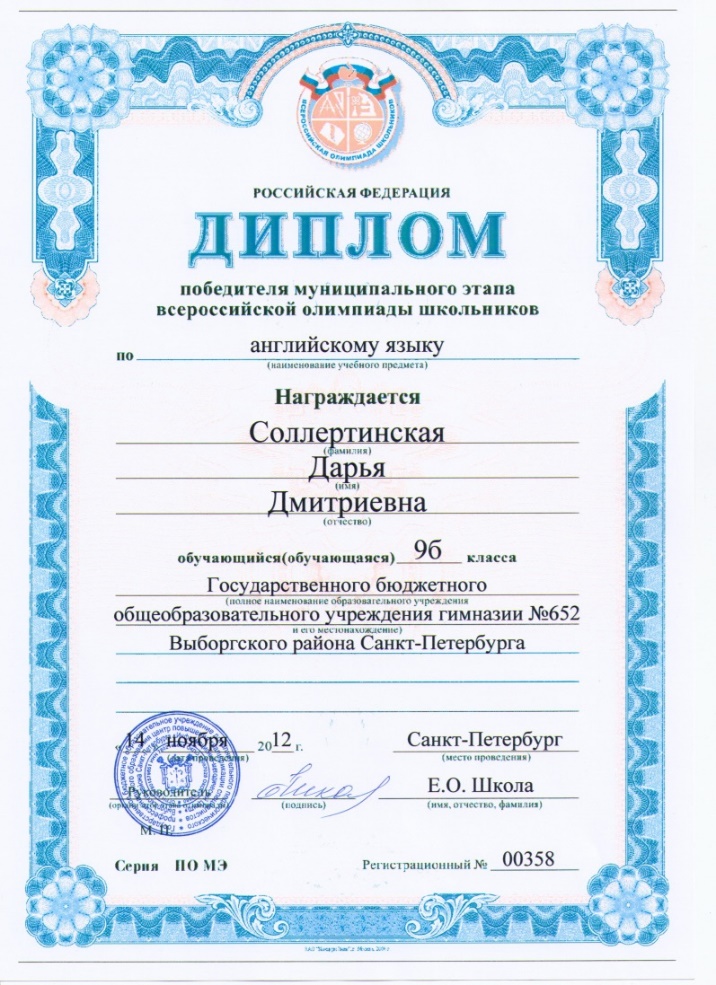 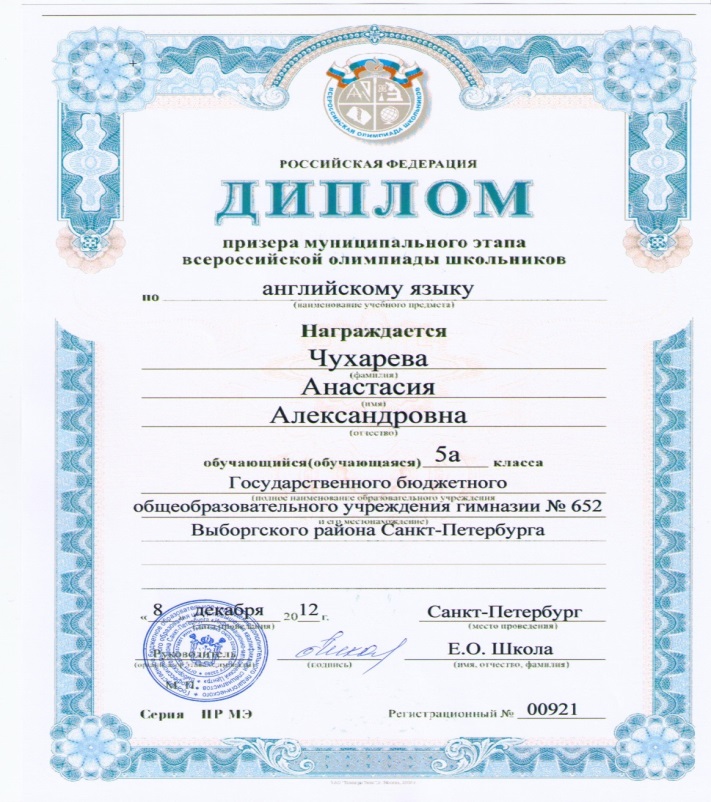